https://bit.ly/kajiselidikkhutbah
Pujian Kepada Allah S.W.T.
الْحَمْدُ لِلَّهِ
Segala puji-pujian hanya bagi Allah S.W.T.
Syahadah
وَأَشْهَدُ أَنْ لا إِلَهَ إِلا اللهَ وَحْدَهُ لا شَرِيْكَ لَه، وَأَشْهَدُ أَنَّ مُحَمَّدًا عَبْدُهُ وَرَسُوْلُه.
Dan aku bersaksi  bahawa sesungguhnya tiada tuhan melainkan Allah, Yang Maha Esa, tiada sekutu bagi-Nya, dan juga aku bersaksi bahawa junjungan kami (Nabi) Muhammad (S.A.W) hamba-Nya dan rasul-Nya.
Selawat Ke Atas Nabi Muhammad S.A.W
اَللَّهُمَّ صَلِّ وَسَلِّمْ عَلَى نَبِيِّنَا مُحَمَّدٍ
وَعَلَى آلِهِ وَأَصْحَابِهِ وَمَنْ تَبِعَهُمْ بِإِحْسَانٍ اِلَى يَوْم الْقِيَامَة
Ya Allah, cucurilah rahmat dan kesejahteraan ke atas Nabi kami Nabi Muhammad SAW dan ke atas keluarganya, para sahabatnya dan orang yang mengikuti mereka secara baik sehinggalah Hari Kiamat
Pesanan Takwa
اُوْصِيْكُمْ وَنَفْسِي بِتَقْوَى اللهِ وَطَاعَتِهِ لَعَلَّكُمْ تُفْلِحُوْنَ
Khatib berpesan untuk diri sendiri dan sekalian muslimin hadirin dengan ketaqwaan dan ketaatan kepada Allah, mudah-mudahan kamu beroleh kejayaan
Tajuk Khutbah Hari Ini :
8 Rabiul Awal 1443H 
bersamaan 
15 Oktober 2021M
MENEMANI NABI SAW 
IDAMAN SETIAP MUKMIN
Menemani Nabi SAW menjadi idaman setiap mukmin
Para sahabat telah memperolehi kelebihan ini sewaktu hayat Baginda Nabi SAW
Nabi saw menawarkan keistimewaan khas untuk menemani Baginda SAW di akhirat nanti
Ianya satu tawaran terbuka untuk setiap umat apabila memenuhi syarat amalannya
Syarat Mendapat Tawaran
PERTAMA : Beriman dan mencintai Rasulullah SAW.
Sabda Nabi SAW ( Riwayat al Bukhari dan Muslim ) :
عَنْ عَبْدِ اللَّهِ بْنِ مَسْعُودٍ رَضِيَ اللَّهُ عَنْهُ قَالَ: جَاءَ رَجُلٌ إِلَى رَسُولِ اللَّهِ صَلَّى اللهُ عَلَيْهِ وَسَلَّمَ فَقَالَ: يَا رَسُولَ اللَّهِ، كَيْفَ تَقُولُ فِي رَجُلٍ أَحَبَّ قَوْمًا وَلَمْ يَلْحَقْ بِهِمْ؟ فَقَالَ رَسُولُ اللَّهِ صَلَّى اللهُ عَلَيْهِ وَسَلَّمَ: المَرْءُ مَعَ مَنْ أَحَبَّ
Yang bermaksud: Daripada Abdullah bin Mas'ud ra katanya: Datang seseorang kepada Nabi saw, lantas bertanya: Wahai Rasulullah, apa katamu tentang seorang yang sayangkan satu kaum, namun tidak dapat menyertai mereka. Sabda Rasulullah saw: Seseorang itu akan bersama orang yang dikasihinya.
Syarat Mendapat Tawaran
KEDUA : Berakhlak mulia.
Sabda Nabi SAW ( Riwayat at-Tirmizi ) yang bermaksud :
Sesungguhnya orang yang paling aku kasihi dan paling dekat kedudukannya denganku pada hari kiamat nanti ialah mereka yang terbaik akhlak pergaulannya. Sementara orang yang paling dibenci dan paling jauh kedudukannya dariku di akhirat nanti ialah orang yang banyak bercakap tentang perkara yang sia-sia dan batil, memperlekehkan orang lain dan berlagak sombong.
Syarat Mendapat Tawaran
KETIGA : Memperbanyakkan solat sunat.
Sabda Nabi SAW ( Riwayat Muslim ) yang bermaksud :
Diriwayatkan oleh Rabiah ibn Kaab al-Aslami r.a (yang bermaksud): Aku bermalam bersama Nabi saw, aku membawa datang air wudhu' dan hajat Nabi saw. Baginda saw bersabda : Mintalah. Aku berkata: Aku mohon untuk menemanimu di syurga. Baginda saw bersabda: Ada yang lain lagi? Aku menjawab: Itu sahaja. Baginda saw bersabda: Bantu dirimu dengan perbanyakkan sujud (solat).
Syarat Mendapat Tawaran
KEEMPAT : Berdoa.
Ibn Mas'ud pernah berdoa 
dalam qiam solatnya yang bermaksud :
“Ya Allah! Aku mohon iman yang tidak murtad, nikmat yang tidak hilang dan menemani Muhammad SAW di syurga kekal tertinggi.”
SERUAN
Mensyukuri nikmat Islam yang telah menggabungkan kita bersama keluarga besar umat Muhammad saw
Memikul amanah sebagai pewaris agama dengan penuh tanggungjawab dan menggalas tugasan dengan penuh kesempurnaan
بَارَكَ اللهُ لِي وَلَكُمْ فِي الْقُرْآنِ الْعَظِيْمِ.
 وَنَفَعَنِي وَاِيِّاكُمْ بِمَا فِيْهِ مِنَ الآيَاتِ وَالذِّكْرِ الْحَكِيْمِ.
وَتَقَبَّلَ الله مِنِّي وَمِنْكُمْ تِلاوَتَهُ اِنَّهُ هُوَ السَّمِيْعُ الْعَلِيْمُ.
أقُوْلُ قَوْلِي هَذا وَأَسْتَغْفِرُ اللهَ الْعَظِيْمَ لِيْ وَلَكُمْ
 وَلِسَائِرِ الْمُسْلِمِيْنَ وَالْمُسْلِمَاتِ وَالْمُؤْمِنِيْنَ وَالْمُؤْمِنَاتِ
 فَاسْتَغْفِرُوْهُ إنَّهُ هُوَ الْغَفُوْرُ الرَّحِيْمُ.
Doa Antara Dua Khutbah
آمِينَ ، يَا مُوَفِّقَ الطَّائِعِينَ
وَفِّقنَا لِطَاعَتِكَ أَجمَعِينَ
وَتُب عَلَينَا وَعَلَى المُسلِمِينَ
وَاغفِر ذَنبَ مَن يَقُولُ: «أَستَغفِرُ اللهَ» العَظِيمَ
وَنَستَغفِرُ اللهَ
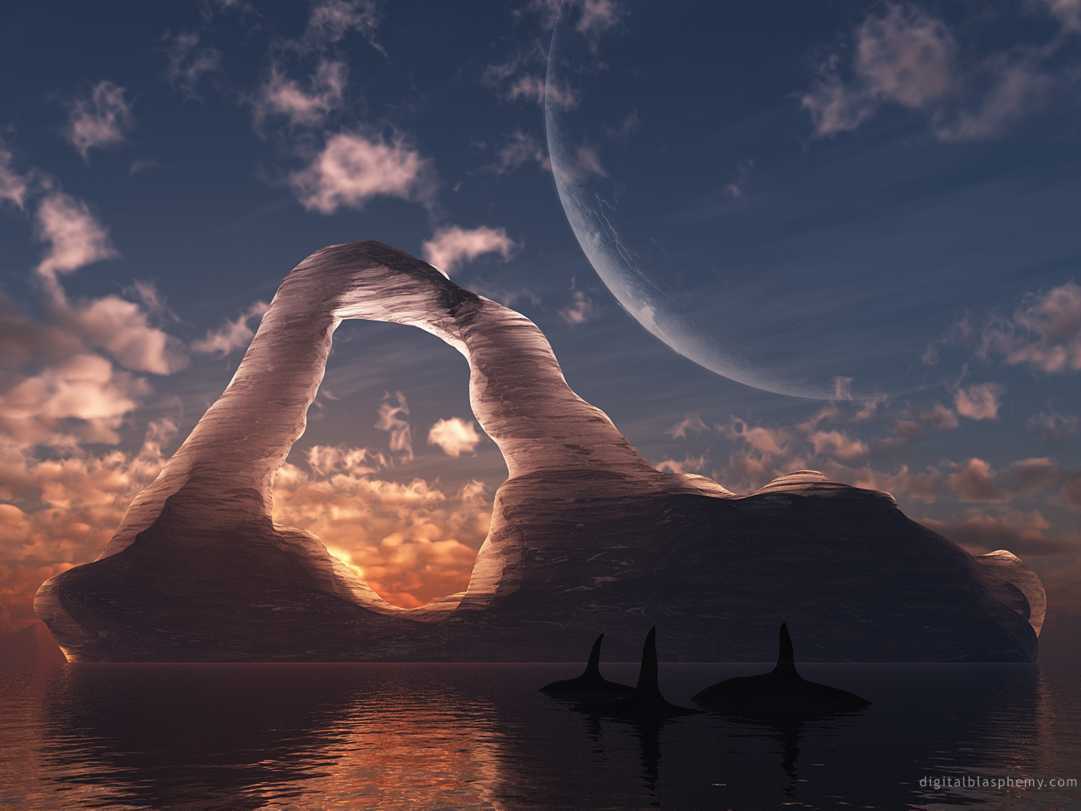 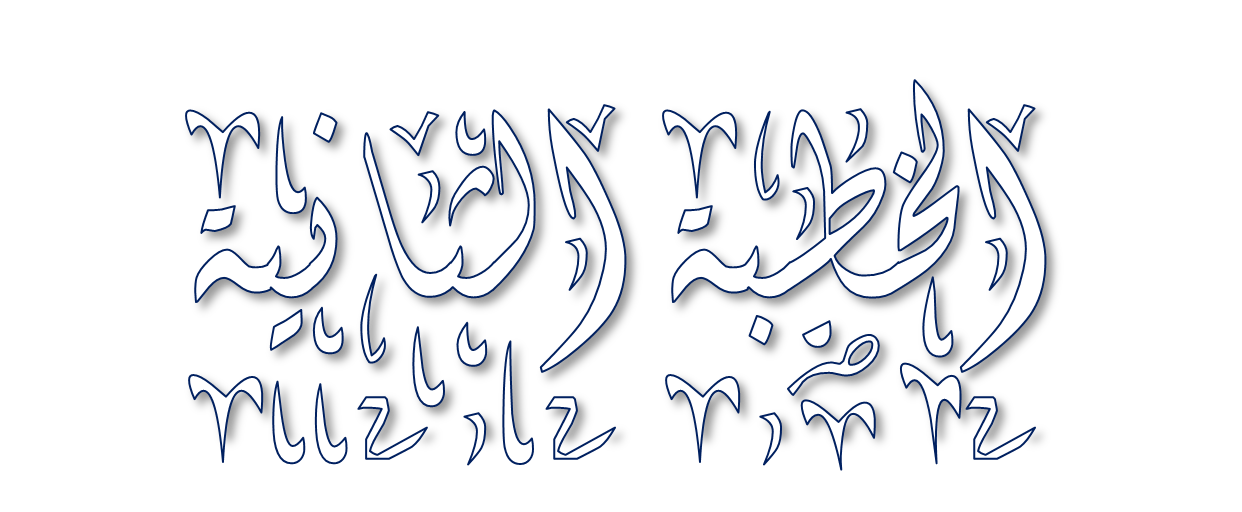 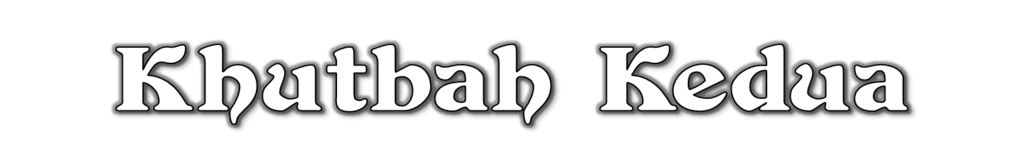 Pujian Kepada Allah S.W.T.
الْحَمْدُ لِلَّهِ
Segala puji-pujian hanya 
bagi Allah S.W.T.
Syahadah
وَأَشْهَدُ أَن لآ إِلَهَ إِلاَّ اللهُ وَحْدَهُ لاَ شَرِيْكَ لَهُ، وَأَشْهَدُ أَنَّ سَيِّدَنَا مُحَمَّدًا عَبْدُهُ وَرَسُوْلُهُ.
Dan aku bersaksi  bahawa sesungguhnya tiada tuhan melainkan Allah, Yang Maha Esa, tiada sekutu bagi-Nya, dan juga aku bersaksi bahawa junjungan kami (Nabi) Muhammad (S.A.W) hamba-Nya dan rasul-Nya.
Selawat Ke Atas 
Nabi Muhammad S.A.W
اللَّهُمَّ صَلِّ وَسَلِّمْ وَبَارِكْ عَلَى سَيِّدِنَا مُحَمَّدٍ، وَعَلَى آلِهِ وَأَصْحَابِهِ أَجْمَعِيْنَ
Ya Allah, cucurilah rahmat, kesejahteraan dan keberkatan ke atas junjungan kami (Nabi) Muhammad (S.A.W) dan ke atas keluarganya dan sekalian para sahabatnya.
Seruan Takwa
اتَّقُوا اللَّهَ فَقَدْ فَازَ الْمُتَّقُوْنَ
Bertakwalah kepada Allah dengan sebenar-benarnya, sesungguhnya berjayalah orang-orang yang bertaqwa.
Seruan
Memperbanyakkan ucapan selawat dan salam kepada Rasulullah SAW
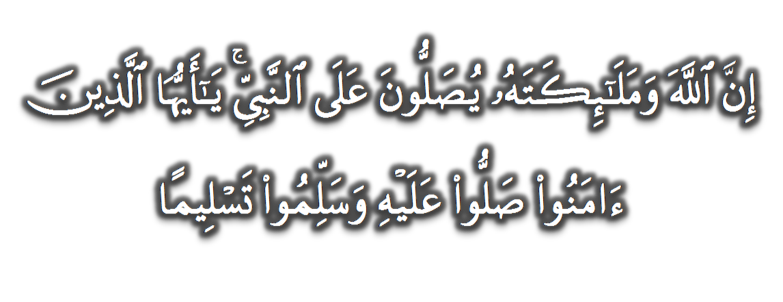 (Surah Al-Ahzab : Ayat 56)
“Sesungguhnya Allah Taala Dan Para MalaikatNya Sentiasa Berselawat Ke Atas Nabi (Muhammad).
Wahai Orang-orang Beriman! Berselawatlah Kamu 
Ke Atasnya Serta Ucapkanlah Salam Sejahtera Dengan Penghormatan Ke Atasnya Dengan Sepenuhnya”.
Selawat
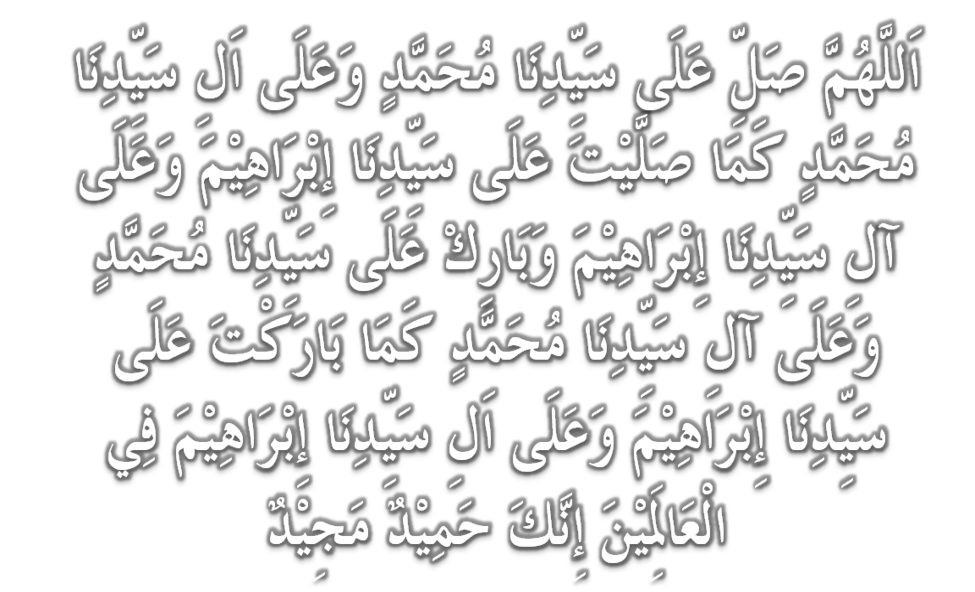 DOA
اللَّهُمَّ اغْفِرْ لِلْمُؤْمِنِيْنَ وَالْمُؤْمِنَاتِ، وَالمُسْلِمِيْنَ وَالْمُسْلِمَاتِ الأَحْيَاءِ مِنْهُمْ وَالأَمْوَات، 
إِنَّكَ سَمِيْعٌ قَرِيْبٌ مُجِيْبُ الدَّعَوَات.
اللَّهُمَّ ادْفَعْ عَنَّا الْبَلاءَ وَالْوَبَاءَ وَالْفَحْشَاءَ
 مَا لا يَصْرِفُهُ غَيْرُكَ
DOA
اللَّهُمَّ إِنَّا نَعُوذُ بِكَ مِنَ البَرَصِ وَالْجُنُونِ وَالْجُذَامِ وَمِن سَيِّئِ الأَسْقَامِ. 

اللَّهُمَّ اشْفِ مَرْضَانَا وَارْحَمْ مَّوْتَانَا، وَالْطُفْ بِنَا فِيمَا نَزَلَ بِنَا
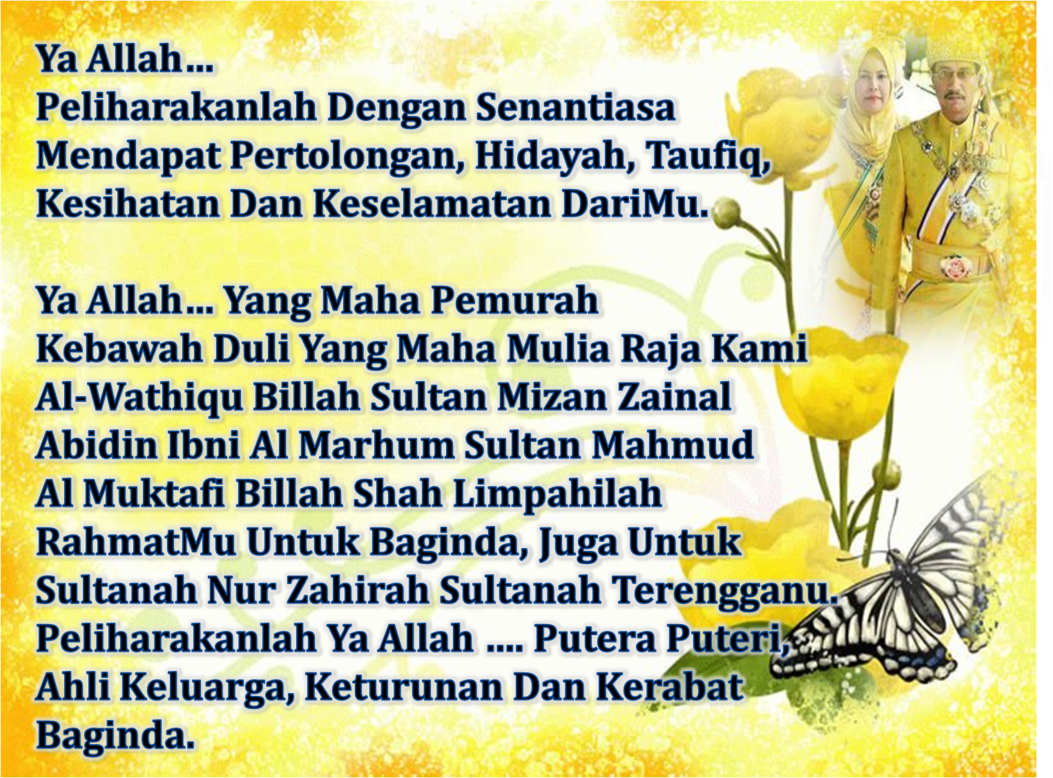 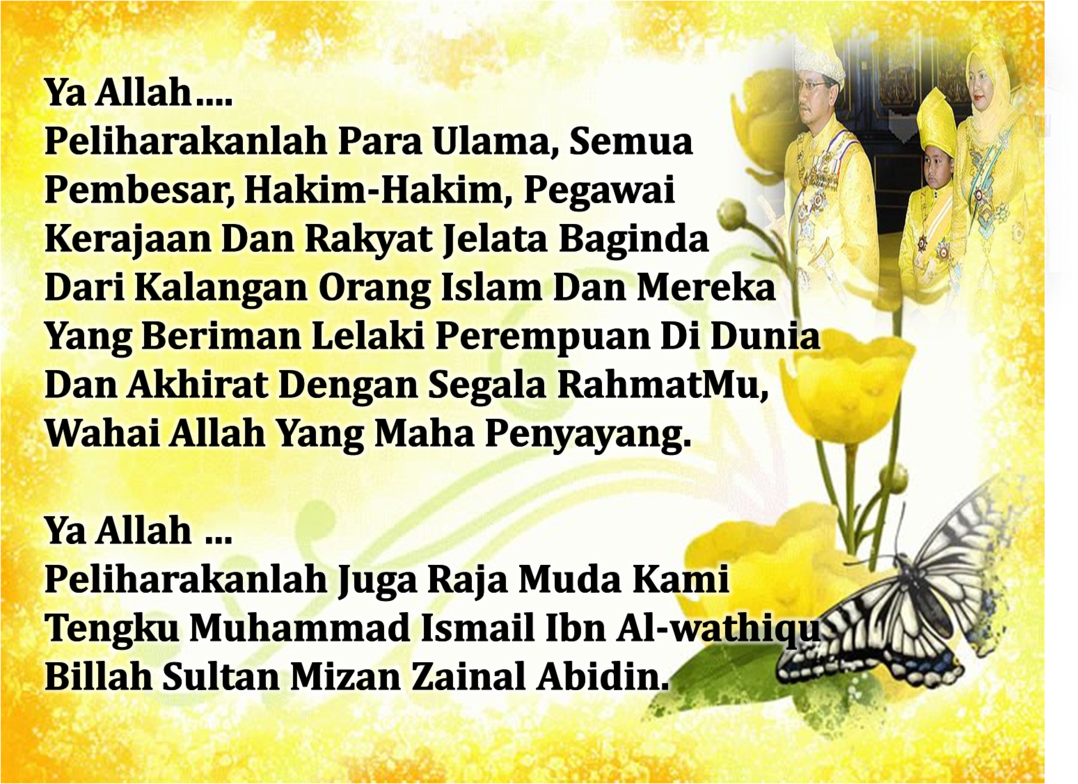 DOA …
Ya Allah selamatkan kami dan seluruh ummah Islam di mana jua mereka berada. Satukanlah persaudaraan dan perpaduan ummat Islam dengan ikatan yang erat dan kukuh. Mantapkanlah  iman kami dan teguhkanlah pegangan kami menurut ahli sunnah wal jamaah, peliharakanlah kami dari amalan dan pegangan aqidah yang menyeleweng. 

Ya Allah, bantu dan kasihilah kami dan seluruh ummat Islam dari kesusahan, wabak dan bala bencana. Lenyapkanlah wabak covid 19 dari bumiMu ini Ya Allah.. Ya Rahman.. Ya Rahim..
DOA PENUTUP…
رَبَّنَا آتِنَا فِي الدُّنْيَا حَسَنَةً وَفِي الآخِرَةِ حَسَنَةً 
 وَقِنَا عَذَابَ النَّارِ.
Kurniakanlah Kepada Kami Kebaikan Di Dunia Dan Kebaikan Di Akhirat Serta Hindarilah Kami Dari Seksaan Neraka


 وَصَلَّى اللهُ عَلىَ سَيِّدِنَا مُحَمَّدٍ وَعَلىَ آلِهِ وَصَحْبِهِ وَسَلَّمْ.
 وَالْحَمْدُ للهِ رَبِّ الْعَالَمِيْنَ.
عِبَادَ اللهِ!

اُذْكُرُوْا اللهَ الْعَظِيْمَ يَذْكُرْكُمْ، 

وَاشْكُرُوْهُ عَلَى نِعَمِهِ يَزِدْكُمْ،


وَلَذِكْرُ اللهِ أَكْبَرُ، وَاللهُ يَعْلَمُ مَا تَصْنَعُوْنَ
قُوْمُوْا إِلَى صَلاتِكُمْ،

 يَرْحَمْكُمُ الله